贡献者协议
CLA
DCO
春松客服现在情况
功能
代码/技术栈
研发 Issue Labels
Userstory, Task, Bug, Documentation, Help-wanted, …
内容：
Bug:
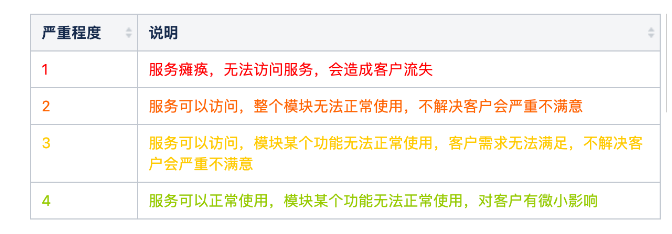 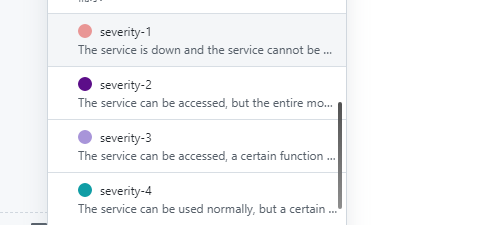 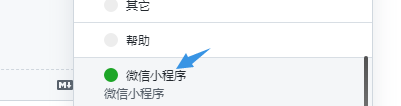 模块：
[Speaker Notes: Chatopera质量保证之系统测试 (qq.com)

Chatopera软件开发方法_团队 (sohu.com)]
开发流程
开发
branches
master，develop，xxx
git flow start feature/hotfix
git flow track
QA 测试
PR, GitHub Action: sign, maven compile and package
develop
自动化测试
Merge, Jenkins: build, Auto SVT
master
priority
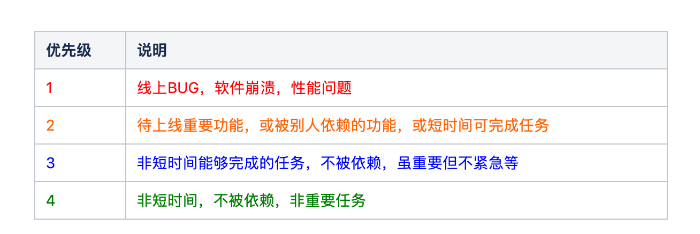